Algoritmer og Datastrukturer 2
Gerth Stølting Brodal

Maksimale Strømninger [CLRS, kapitel 26.1-26.3]
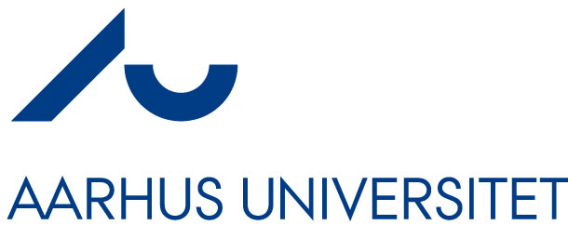 Maximale Strømninger i Netværk
kapacitet c(u,v)
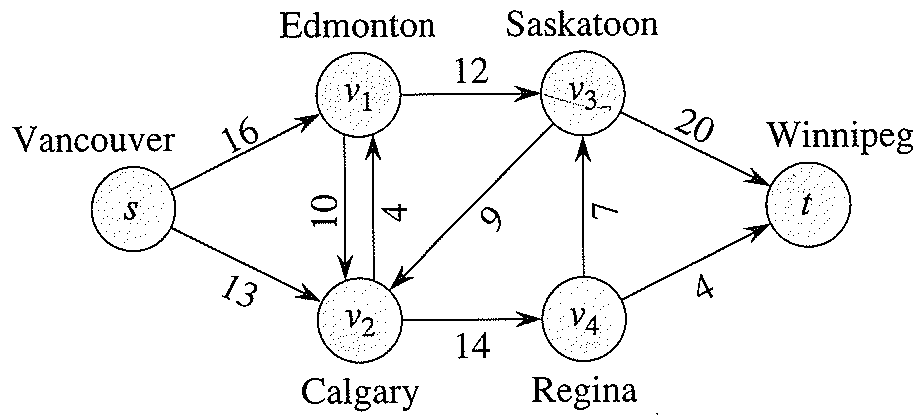 kilde
afløb
Input: 	En orienteret graf G=(V,E), hvor alle kanter (u,v) har en kapacitet  c(u,v), og to knuder kilde s є V (source), og afløbet t є V (sink).
Output:	En maximal strømning f i netværket fra s til t.
Maximale Strømninger i Netværk
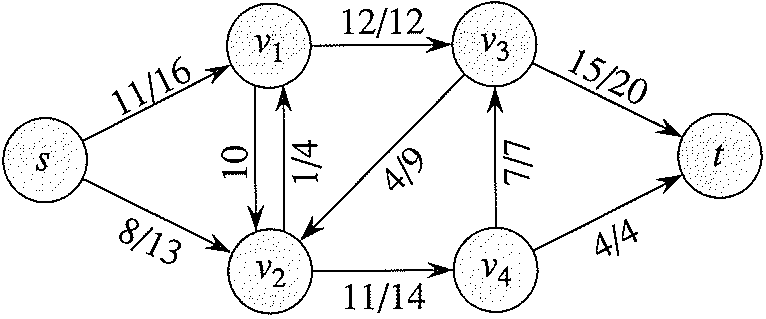 kapacitet (ingen strømning)
strømning / kapacitet
Krav til f : 	
	f(u,v) = - f(v,u)	for alle kanter (strømbevaring)
	ΣvєV  f(u,v) = 0	for alle knuder ≠ s,t (strøm in=strøm ud)
	f(u,v) ≤ c(u,v)	for alle kanter (strømbevaring)
Flere kilder og afløb
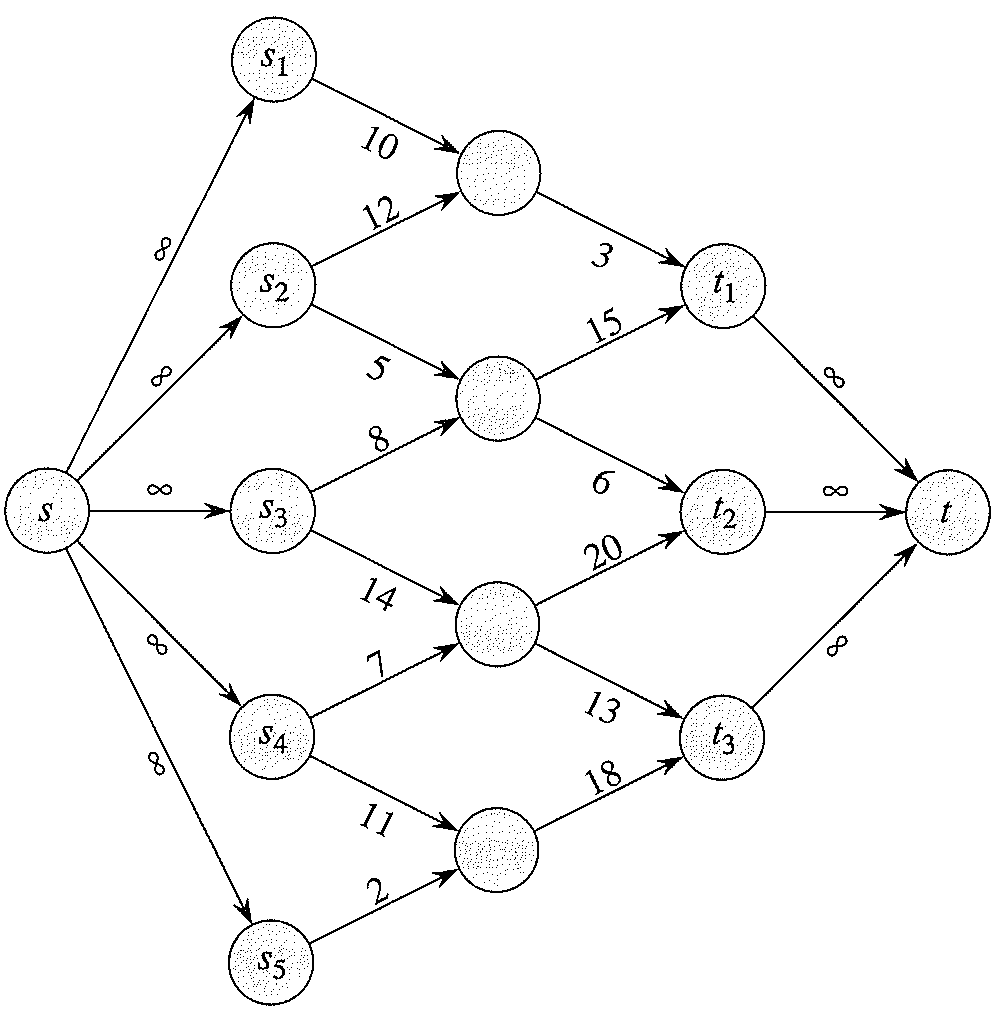 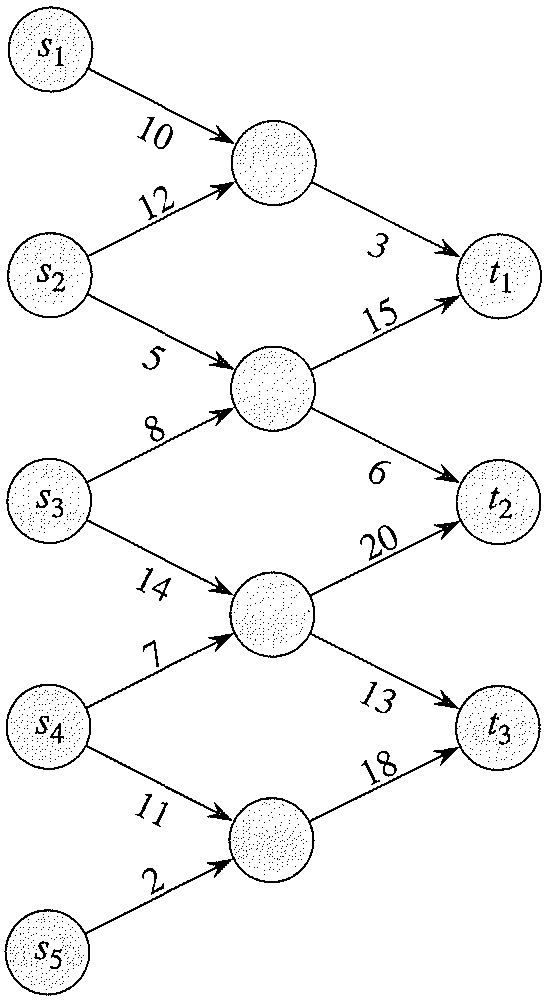 (super)kilde
(super)afløb
afløb
kilder
1962
Ford-Fulkerson
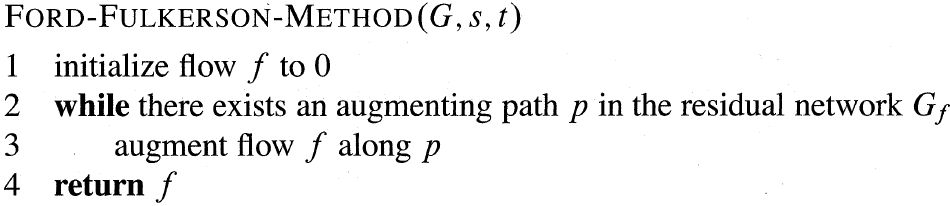 Strømning / Kapacitet
Rest-netværk & forbedrende sti
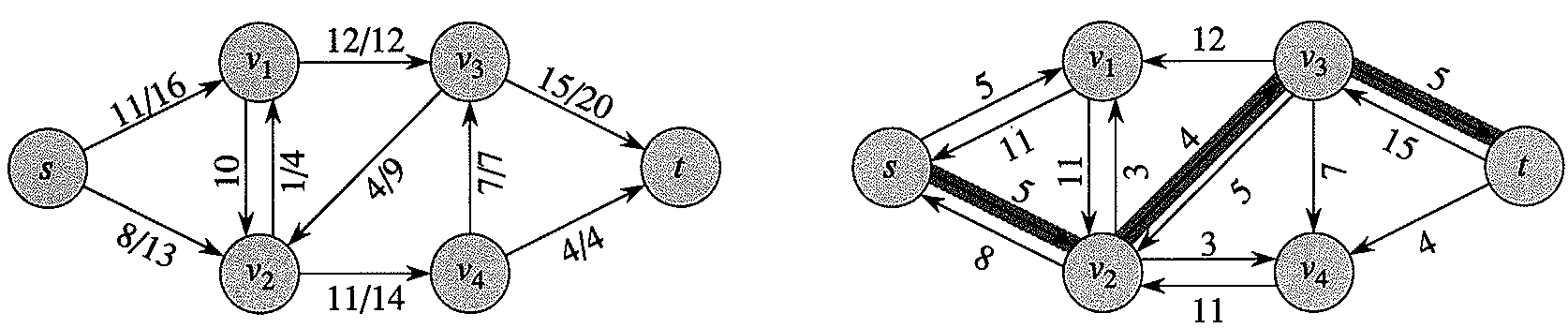 f(u,v)  /  c(u,v)
cf(u,v)=c(u,v)-f(u,v)
Observation: s-t sti i rest-netværket ≡ forbedrende sti i netværket
1962
Ford-Fulkerson
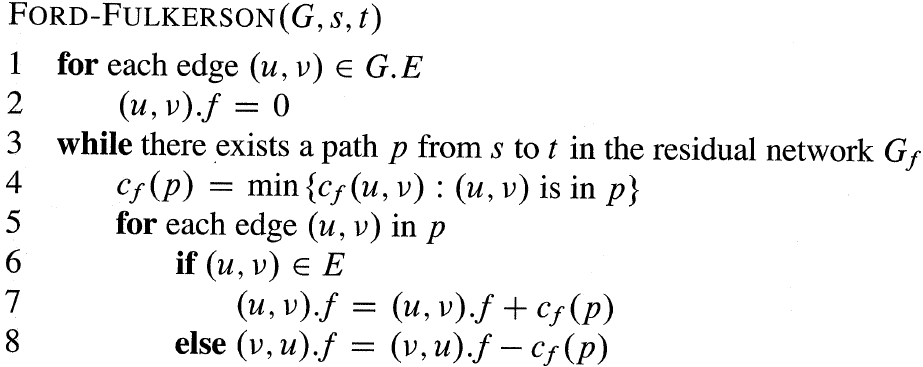 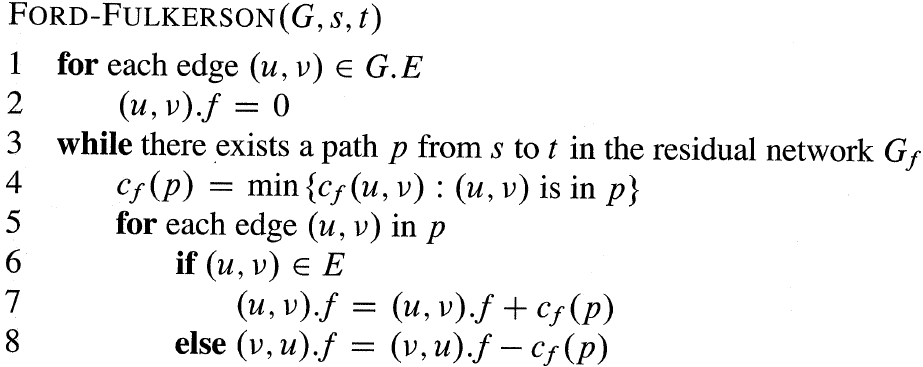 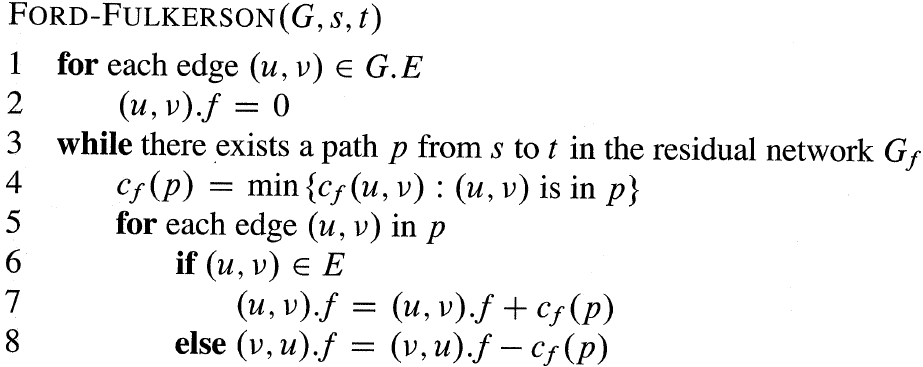 maximale forøgelse langs stien p
[Speaker Notes: Note: Koden rettet til så de passer med CLSS 2. udgave!]
Ford-Fulkerson : eksempel
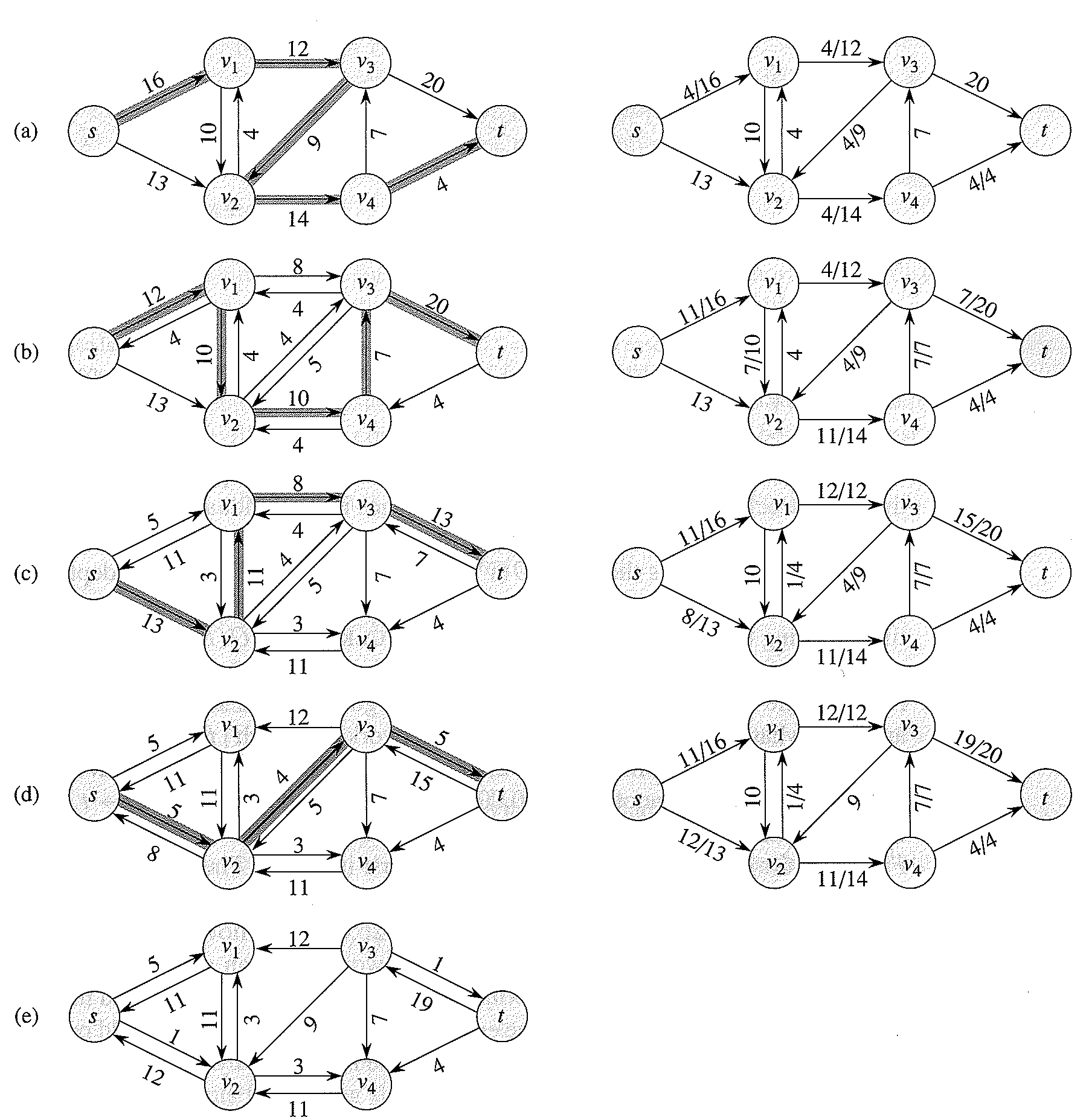 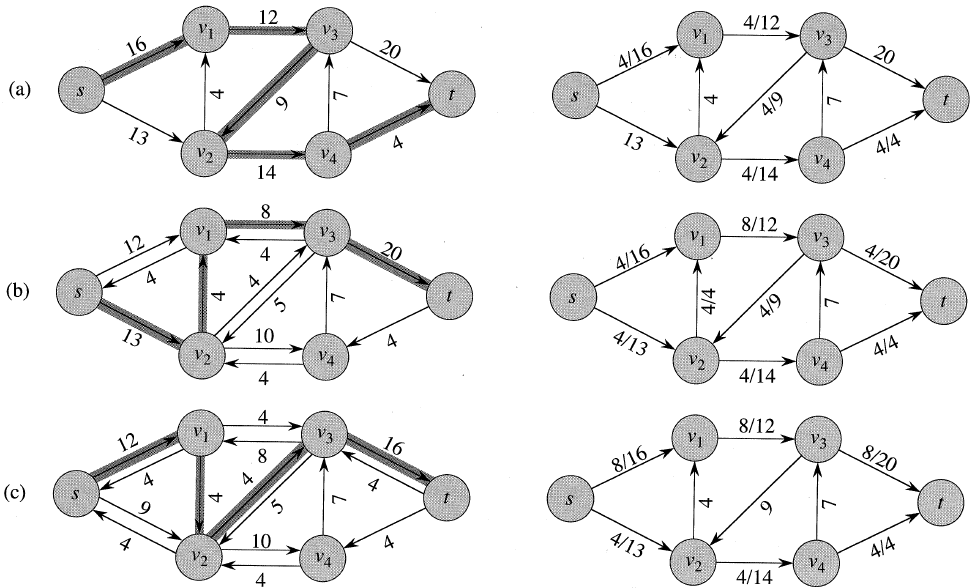 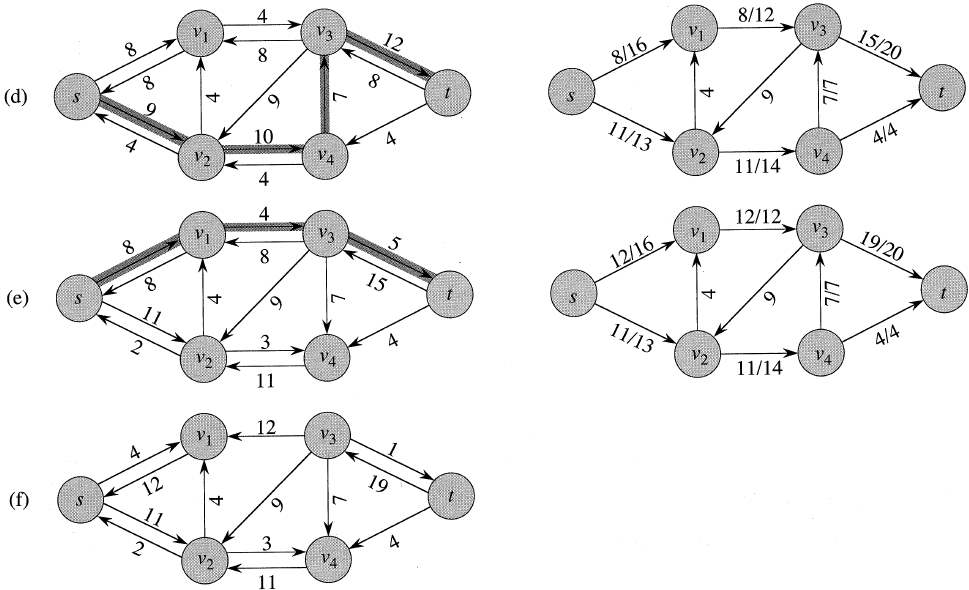 aktuelle strømning
aktuelle strømning
rest-netværk
rest-netværk
Ford-Fulkerson : Analyse
Sætning 
Hvis alle kapaciteterne i et netværk er heltallige og f* er en maximal strømning, så tager Ford-Fulkerson algoritmen tid O(E·|f*|).
Ford-Fulkerson∞ mange forbedrende stier
X = stort tal
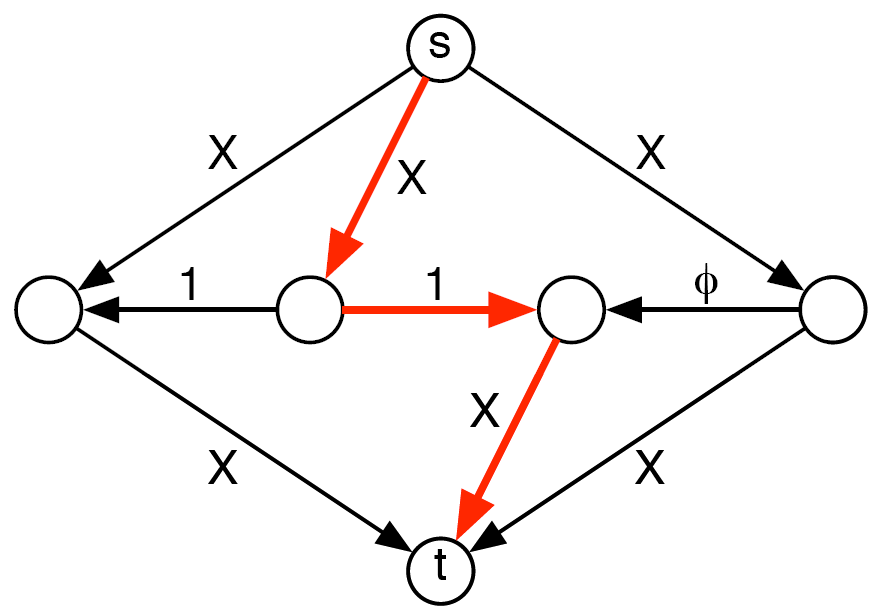 A
B
C
D
p0 = sBCt
p1 = sDCBAt
p2 = sBCDt
p3 = sABCt
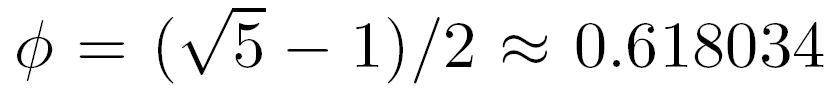 De forbedrende stier p0,{p1,p2,p1,p3}* konvergerer mod en strømning af størrelse

hvilket er langt fra det optimale på 2X+1.
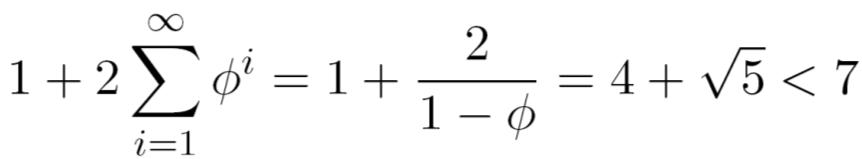 1970
Edmonds-Karp Algoritmen 
= Ford-Fulkerson hvor forbedrende stier har færrest mulige kanter (BFS)
Sætning    Finder O(V·E) forbedrende stier, dvs. tid O(V·E2)
Bevis
Lemma 1    v : df(v) ≤ df´(v)

Bevis   Antag modsætnings der findes en knude v med df(v) > df´(v), og v har mindst mulig df´(v).

df(v) = df(u) – 1 ≤ df´(u) – 1 ≤ df´(v) – 2      
f 	= flow i G 
     A	= forbedrende sti i Gf 
     f´	= flow efter A
df(v)	= afstand (#kanter) fra s til v i Gf
BFS (Edmonds-Karp)
minimalitet af v
def. af df´
G
v
Lemma 2   En kant (u,v) kan kun være flaskehalsen på en forbedrende sti ≤ |V|/2 gange

Bevis   Antag (u,v) flaskehalsen når  A1 og senere A3 anvendes; inden A3 må der findes A2 der sender flow langs (v,u). fi flow før Ai.

df3(v) = df3(u)+1 ≥ df2(u)+1 = df2(v)+2 ≥ df1(v)+2


Lemma følger fra 0 ≤ dfi(v) ≤ |V|-2  for  v{s,t}   
Korollar   #forbedrende stier er ≤ 2|E|·|V|/2
u
df(v)
A
u
t
s
v
df(v)
df´(v)
G
BFS
BFS
Lemma 1
Lemma 1
A2
A1
v
u
t
s
A3
[Speaker Notes: kanten (u,v) må være ny, da afstanden til u ikke bliver indre ville afstanden til v ellers heller ikke blive mindre
(v,u) indgår i A

Korollar: Hver oprindelig input kant, giver anledning til en hant i hver retning, dvs <=2|E| kanter kan være flaskehals]
Maksimale strømninger – Historisk overblik
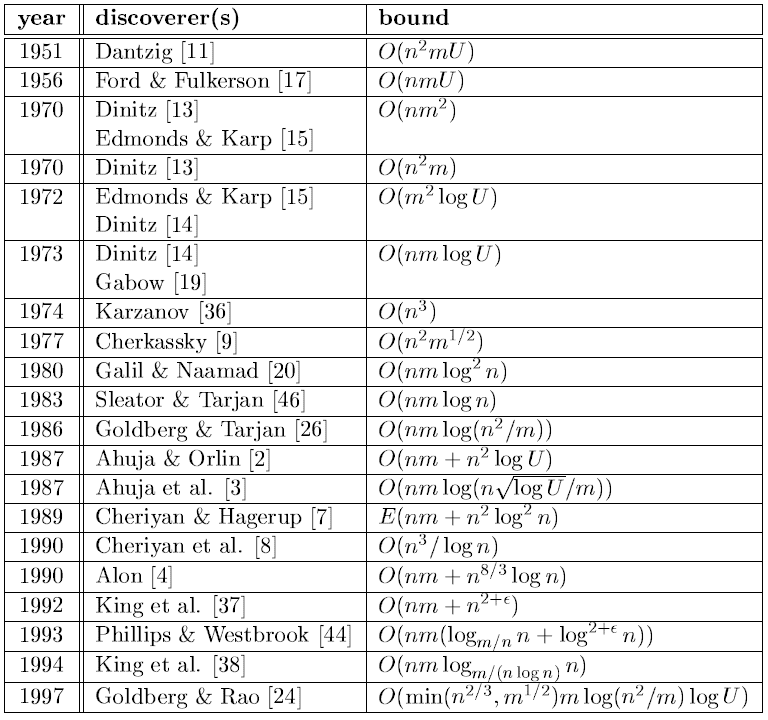 [CLRS 26.2]
Andrew Goldberg1998
2012    Orlin		    O(mn)
n = # knuder, m = # kanter, kapaciteter i intervallet [1..U]
Maximale strømninger
Sætning 
Maximal strømning = kapaciteten af et minimalt snit





Sætning 
Hvis alle kapaciteter er heltallige så finder Ford-Fulkerson og Edmonds-Karp algoritmerne en strømning hvor strømmen  langs alle kanter er heltalligt
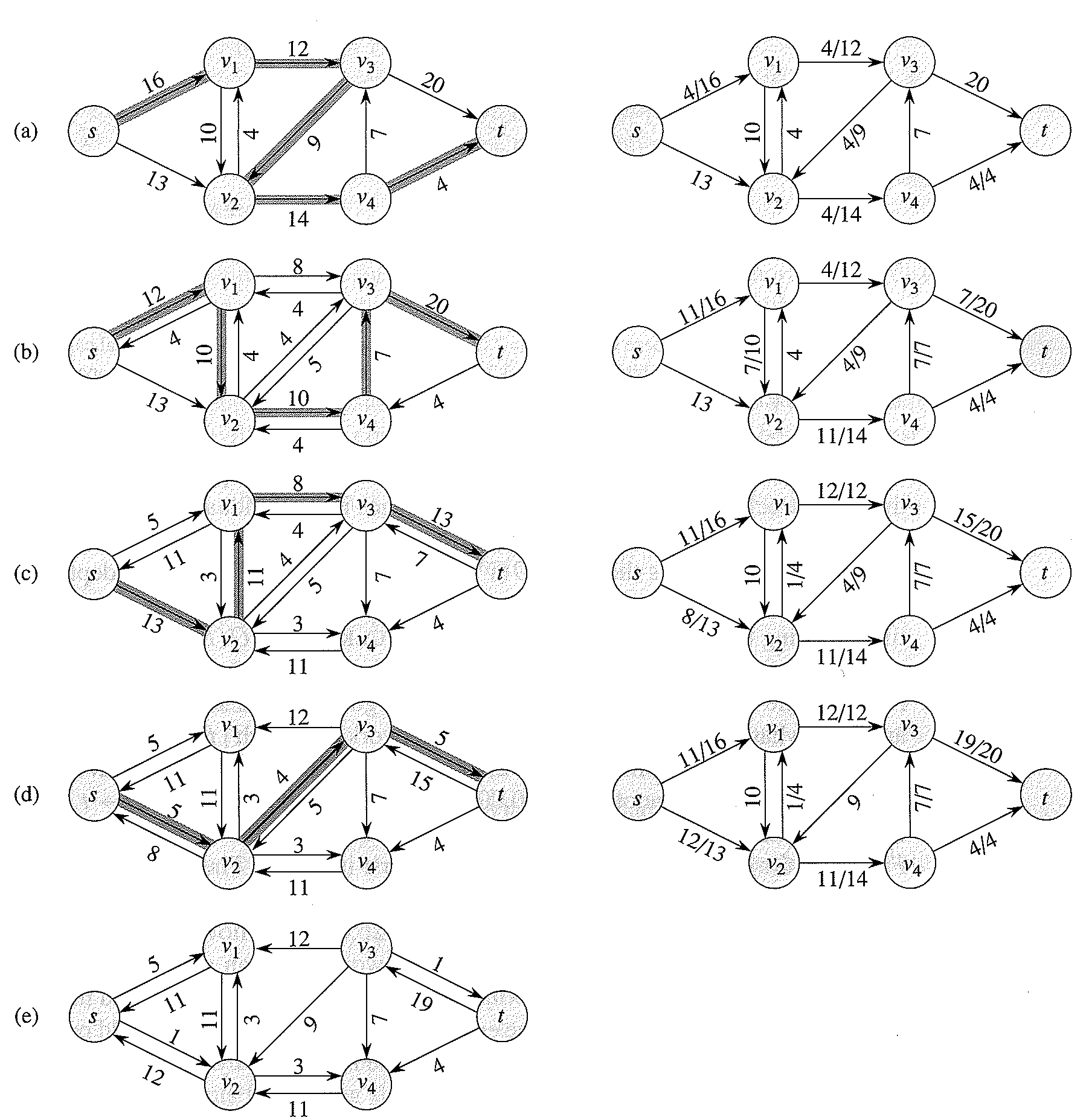 Parringer
Parring

(en delmængde af kanterne hvor hver knude indgår max én gang)
Maximal Parring

(parring hvor ingen kanter kan tilføjes – kan findes v.h.a grådig algoritme)
Maximum Parring

(findes ingen parringer med flere kanter)
Parringer i todelte grafer
L
R
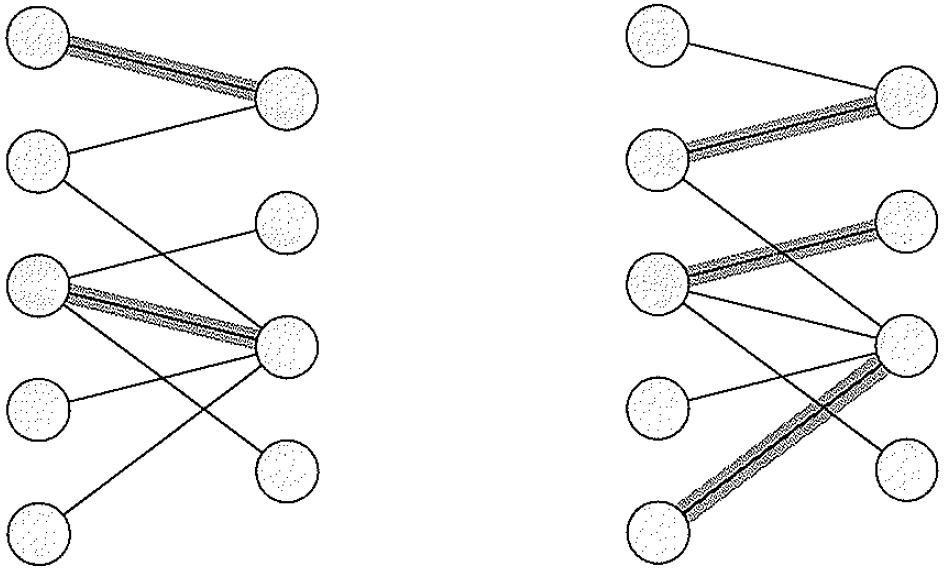 Maximal Parring af størrelse 2
Maximum Parringaf størrelse 3
Parring vs. Strømning
alle kanter kapacitet 1
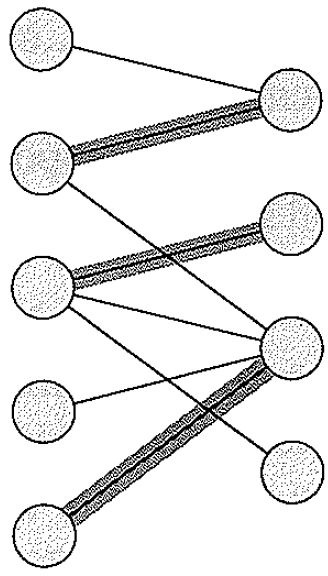 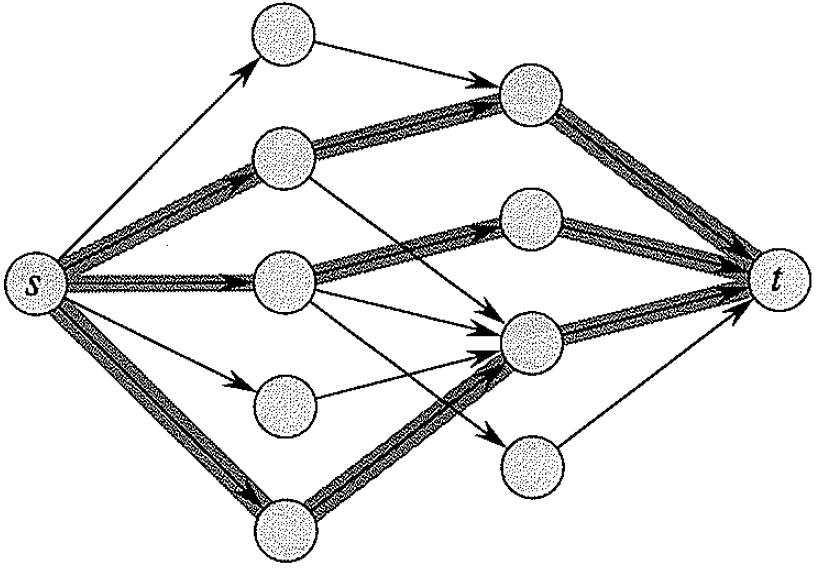 Todelt graf
Maximum matching
Strømnings netværk
Maximum strømning
(i en heltallig løsning, 
f.x.  Ford-Fulkerson)
≡
[Speaker Notes: Problem 1: Variation : Hver knude v i L (person) kan have højst n_v kanter tilknyttet som forbinder til knuder u i R (opgaver).
Kanter (v,u) = person v kan løse opgave u. En person kan løse flere opgaver, men en opgave skal kun løses af en person.

Problem 2:  Givet en graf, og to knuder s og t. Finder der k stier fra s til t?]
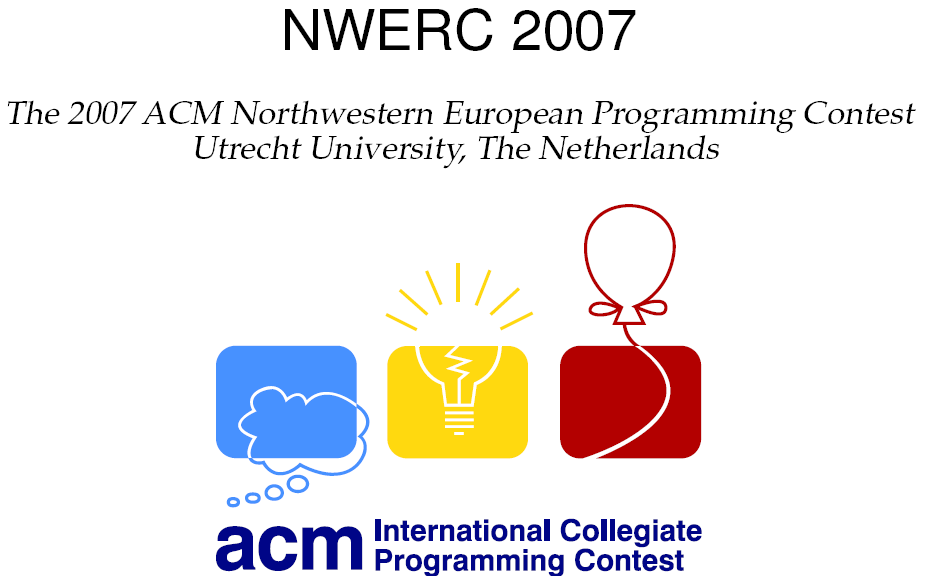 Problem B:  March of the Penguins

2007.nwerc.eu/problems/nwerc07-problemset.pdf
[Speaker Notes: http://2007.nwerc.eu/problems/nwerc07-problemset.pdf]
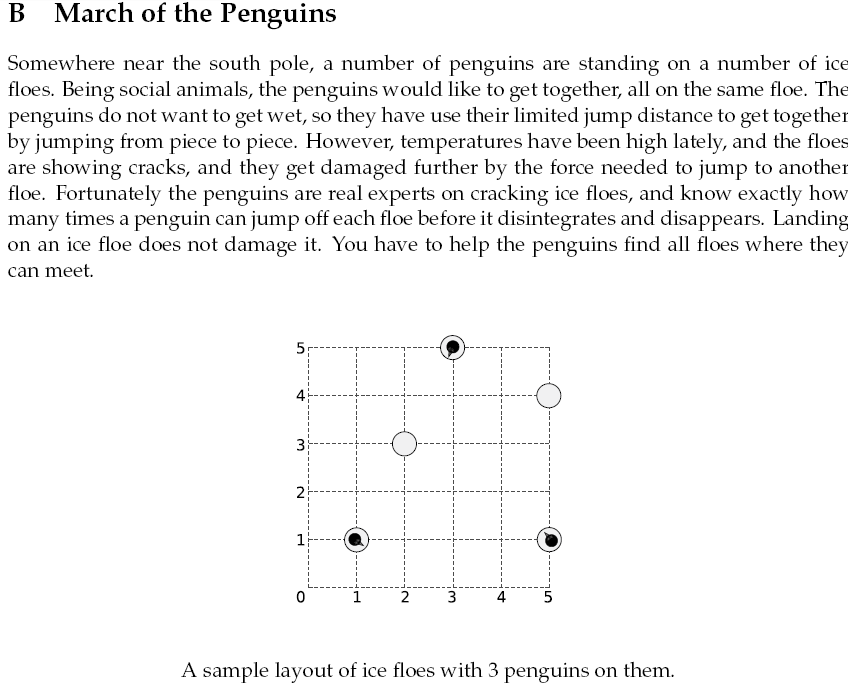 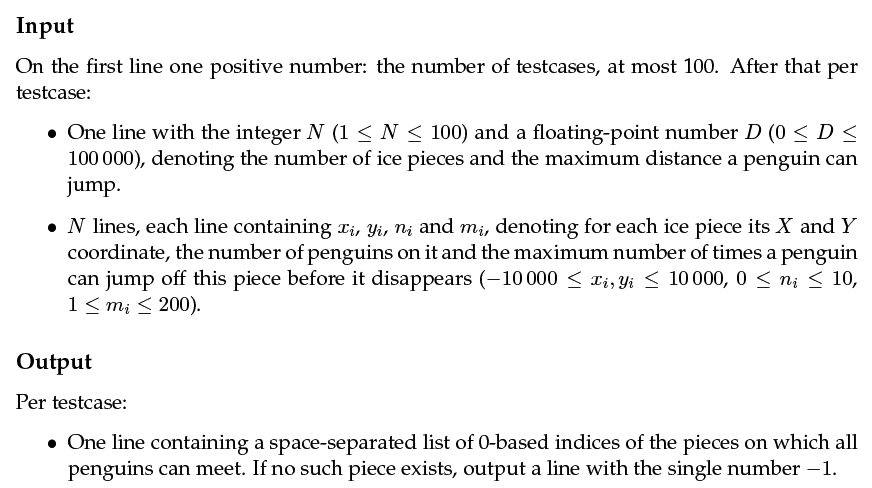 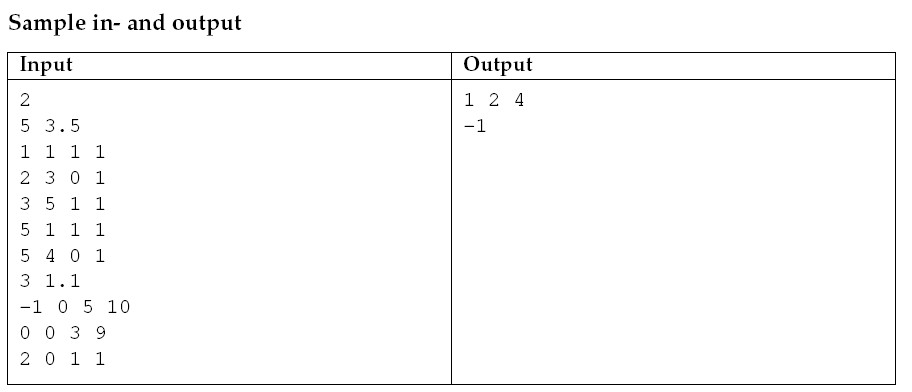